NAJMOČNEJŠI FANTEK NA SVETU
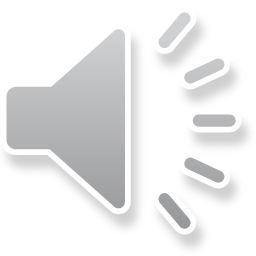 ZGODBE IZ MESTA RIČ-RAČ
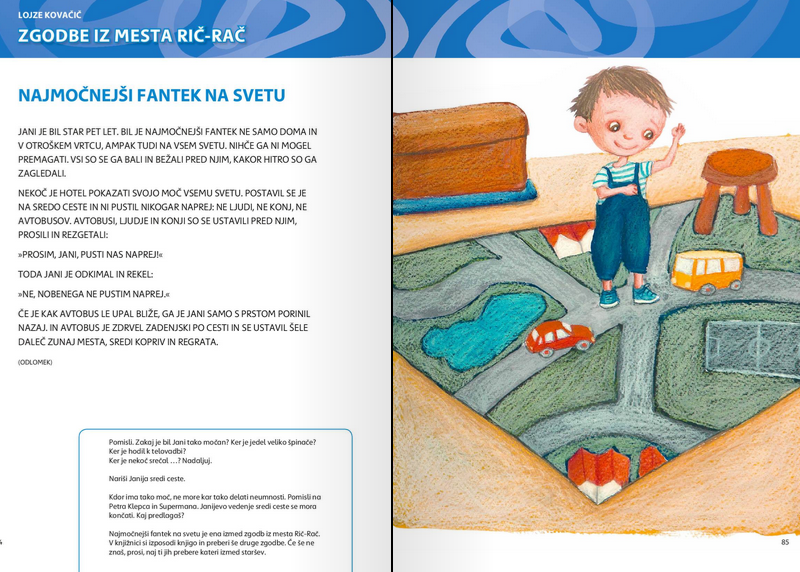 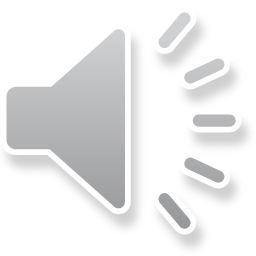 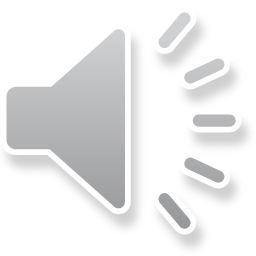 1.
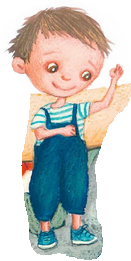 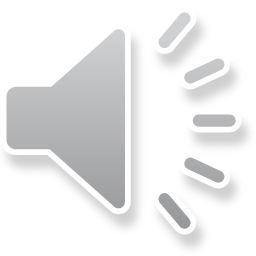 2.